KONSEP DASAR PENDIDIKAN
(PERTEMUAN II)
PENGERTIAN PENDIDIKAN
PENDIDIKAN          
MENURUT  Ki Hajar Dewantara
       Tuntunan didalam hidup tumbuhnya anak-anak. Adapun maksudnya, pendidikan yaitu menuntun segala kekuatan kodrat yang ada pada  anak-anak itu agar mereka sebagai manusia dan sebagai anggota masyarkat dapatlah mencapai keselamatan dan kebahagiaan setimggi-tingginya.

MENURUT   UU No  20  Tahun 2003
Pendidikan adalah usaha sadar dan terencana untuk mewujudkan suasana belajar dan proses pembelajarn agar peserta didik secara aktif mengembangkan potensi dirinya untuk memiliki kekuatan spiritual keagamaan, pengendalian diri, kepribadian, kecerdasan, akhlak mulia, serta keterampilan yang diperlukan dirinya, masyarakat, bangsa dan negara.
KESIMPULAN
Pendidikan merupakan suatu proses atau usaha yang dilakukan secara sadar  oleh seseorang  atau lembaga  yang bertujuan mengembangkan potensi melalui proses pelatihan yang resmi atau legalitas dari kekuatan spiritual keagamaan, kecerdasan, serta keterampilan yang dapat membuahkan hasil.
TUJUAN PENDIDIKAN
Tujuan Pendidikan
Menurut UU No 2o th.2003  pasal 3
	Berbunyi  Pendidikan Nasional bertujuan mengembangkan kemampuan dan membentuk watak serta peradaban bangsa yang bermartabat dalam rangka mencerdaskan kehidupan bangsa,bertujuan untuk berkembangnya potensi peserta didik agar menjadi manusia yang beriman dan bertakwa kepada Tuhan yang  maha Esa , berakhlak mulia, berilmu,cakap,kreatif,mandiri, dan menjadi warga negara yang demokratis dan bertanggung jawab.
KESIMPULAN
Untuk membentuk karakter  sesorang yang beriman dan bertaqwa kepada Tuhan Yang Maha Esa. Dengan adanya Tujuan Pendidikan, maka  seseorang  akan termotivasi  untuk lebih baik dalam segala aspek kehidupan , serta menciptakan generasi  yang bermanfaat  bagi bangsa dan negara.
FAKTOR-FAKTOR PENDIDIKAN
Menurut sutari imam barnadib
Adanya tujuan yang hendak dicapai
Adanya subjek manusia
Yang hidupbersama dalam lingkungan hidup tertentu
Yant menggunakan alat-alat tertentu untuk mencapai tujuan
Menurut Hasbulloh
1.Ideologi 
Semua manusia mempunyai hak yang sama dalam pendidikan
2.Sosial ekonomi
Semakin tinggi tingkat ekonomi semakin tinggi pula tingkat pendidikan
3.Sosial budaya
Masih banyak orang tua yang kurang menyadari akan pentingnya pendidikan formal dalam perkembangan anak
4.Perkembangan IPTEK
Dalam hal ini  agar tidak tertinggal dari negara maju
5.Psikologi
Konseptual pendidikan merupakan alat untuk mengembangkan kepribadian individu agar lebih bernilai
kesimpulan
Faktor-faktor pendidikan
Adanya tujuan yang ingin dicapai’
Adanya pendidik dan anak didik
Adanya pengaruh lingkungan hidup
Adanya lembaga yang berperan untuk mengembangkan kepribadian individu yang lebih bernilai
TERIMA KASIH
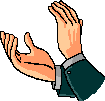